CSE 311  Foundations of Computing I
Lecture 12
Primes, GCD, Modular Inverse
Spring 2013
1
Announcements
Reading assignments
Today : 
7th Edition:  4.3-4.4 (the rest of the chapter is interesting!)
6th Edition:  3.5, 3.6	 
Monday: Mathematical Induction
7th Edition: 5.1, 5.2
6th Edition: 4.1, 4.2
2
Fast modular exponentiation
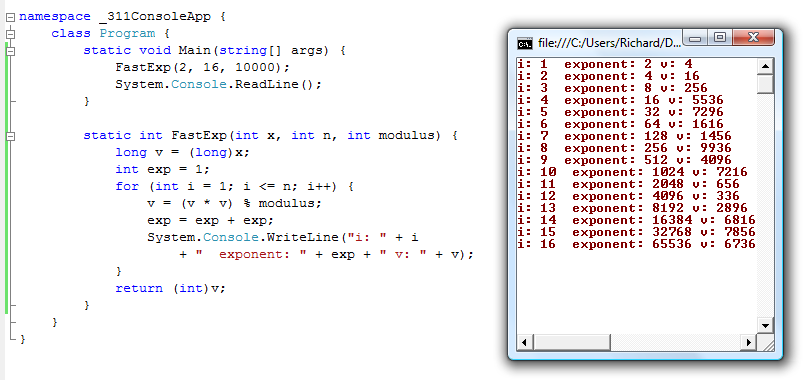 3
Fast exponentiation algorithm
What if the exponent is not a power of two?
81453 = 216 + 213 + 212 + 211 + 210 + 29 + 25 + 23 + 22 + 20
7836581453= 78365216 78365213 78365212 78365211 …
The fast exponentiation algorithm computes 
an mod m in time O(log n)
4
Primality
An integer p greater than 1 is called prime if the only positive factors of p are 1 and p.
A positive integer that is greater than 1 and is not prime is called composite.
5
Fundamental Theorem of Arithmetic
Every positive integer greater than 1 has a unique prime factorization
48 =  2 • 2 • 2 • 2 • 3
591 = 3 • 197
45,523 = 45,523
321,950 = 2 • 5 • 5 • 47 • 137
1,234,567,890 = 2 • 3 • 3 • 5 • 3,607 • 3,803
6
Factorization
If n is composite,  it has a factor of size at most sqrt(n)
7
Euclid’s theorem
There are an infinite number of primes.
Proof:
       By contradiction
       Suppose there are a finite number of primes: p1, p2, . . ., pn
8
Distribution of Primes
2 3 5 7 11 13 17 19 23 29 31 37 41 43 47 53 59 61 67 71 73 79 83 89 97 101 103 107 109 113 127 131 137 139 149 151 157 163 167 173 179 181 191 193 197 199 211 223 227 229 233 239 241 251 257 263 269 271 277 281 283 293 307 311 313 317 331 337 347 349 353 359
If you pick a random number n in the range  [x, 2x], what is the chance that n is prime?
9
Famous Algorithmic Problems
Primality Testing:
Given an integer n, determine if n is prime
Factoring
Given an integer n, determine the prime factorization of n
10
Factoring
Factor the following 232 digit number [RSA768]:
1230186684530117755130494958384962720772853569595334792197322452151726400507263657518745202199786469389956474942774063845925192557326303453731548268507917026122142913461670429214311602221240479274737794080665351419597459856902143413
11
1230186684530117755130494958384962720772853569595334792197322452151726400507263657518745202199786469389956474942774063845925192557326303453731548268507917026122142913461670429214311602221240479274737794080665351419597459856902143413
33478071698956898786044169848212690817704794983713768568912431388982883793878002287614711652531743087737814467999489
36746043666799590428244633799627952632279158164343087642676032283815739666511279233373417143396810270092798736308917
12
Greatest Common Divisor
GCD(a, b): Largest integer d such that d|a and   	              d|b

GCD(100, 125) = 
GCD(17, 49) = 
GCD(11, 66) =
GCD(13, 0 ) = 
GCD(180, 252) =
13
GCD and Factoring
a = 23 • 3 • 52 • 7 • 11 = 46,200
b = 2 • 32 • 53 • 7 • 13 = 204,750
GCD(a, b) = 2min(3,1) • 3min(1,2) • 5min(2,3) • 7min(1,1) • 11min(1,0) • 13min(0,1)
Factoring is expensive!    
     Can we compute GCD(a,b) without factoring?
14
Useful GCD fact
If a and b are positive integers, then 		gcd(a,b) = gcd(b, a mod b)
Proof:
By definition    a = (a div b) b + (a mod b)

If d|a and d|b then d|(a mod b):


If d|b and d|(a mod b) then d|a :
15
Euclid’s Algorithm
Repeatedly use the GCD fact to reduce numbers 
      until you get GCD(x,0)=x
GCD(660,126)
16
Euclid’s Algorithm
Example: GCD(660, 126)
GCD(x, y) = GCD(y, x mod y)
int GCD(int a, int b){   /* a >= b,   b > 0 */
	int tmp;
	int x = a;
	int y = b;
	while (y > 0){
		tmp = x % y;
		x = y;
		y = tmp;
	}
	return x;
}
17
Bézoit’s Theorem
If a and b are positive integers, then there exist integers s and t such that 
		gcd(a,b) = sa + tb.
18
Extended Euclid’s Algorithm
Can use Euclid’s Algorithm to find s,t  such that sa+tb=gcd(a,b)
e.g.  gcd(35,27):    35 = 1 • 27 + 8            35 - 1 • 27 = 8
                                   27= 3 • 8 + 3               27- 3 • 8   = 3
                                    8 = 2 • 3 + 2                8 - 2 • 3   = 2
                                    3 = 1 • 2 +1                 3 - 1 • 2   = 1 
                                    2 = 2 • 1 +0                                 
1= 3 - 1 • 2 =         3 – 1 (8 - 2 • 3)    = (-1) • 8 + 3 • 3
                   =(-1) • 8 + 3 (27- 3 • 8 ) =   3 • 27 +  (-10) • 8        
                 =
19
Multiplicative Inverse mod m
Suppose GCD(a, m) = 1

By Bézoit’s Theorem, there exist integers s and t such that sa + tm = 1.

s is the multiplicative inverse of a:
	1 = (sa + tm) mod m = sa mod m
20
Solving Modular Equations
Solving ax ≡ b (mod m)  for  unknown x when gcd(a,m)=1.

Find s such that sa+tm=1
Compute a-1= s mod m, the multiplicative inverse of a modulo m
Set x = (a-1 • b) mod m
21
Multiplicative Cipher:  f(x) = ax mod m
For a multiplicative cipher to be invertible:
	f(x) = ax mod m : {0, m-1} → {0, m-1}
	must be one to one and onto
Lemma:  If there is an integer b such that 
ab mod m = 1, then the function f(x) = ax mod m is one to one and onto.
22